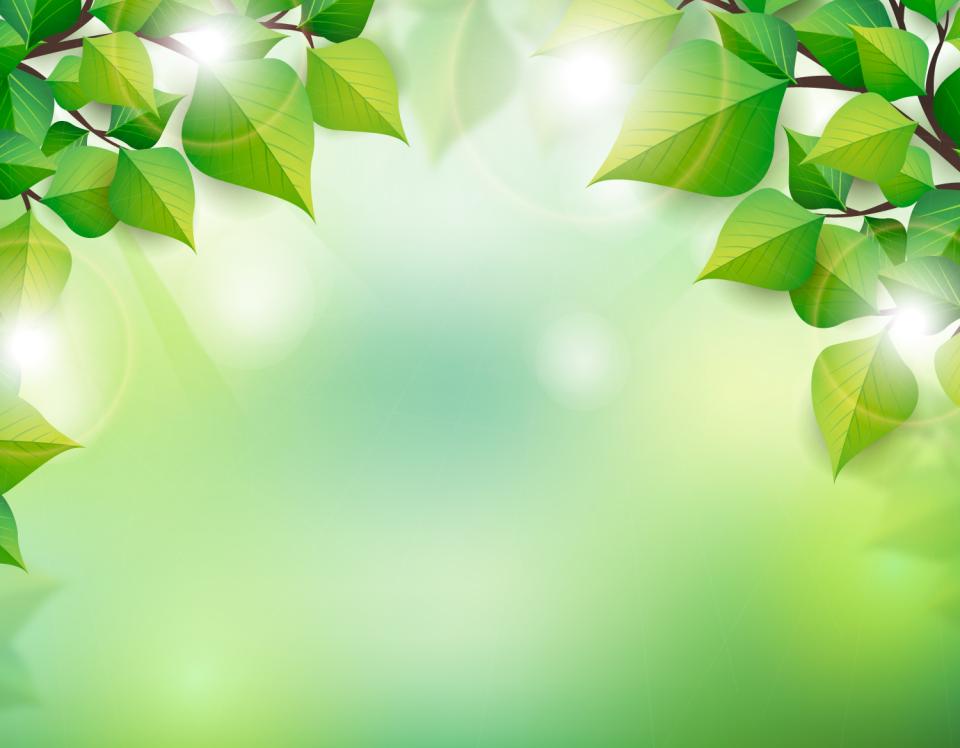 Муниципальное казенное дошкольное образовательное учреждение 
«Яйский детский сад «Солнышко»
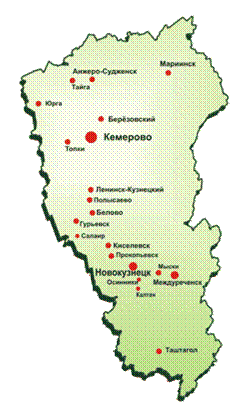 «Заповедные места 
Кузбасса»
Презентация 
к конспекту образовательной деятельности 
в подготовительной  к школе группе 
«Заповедники Кузбасса»
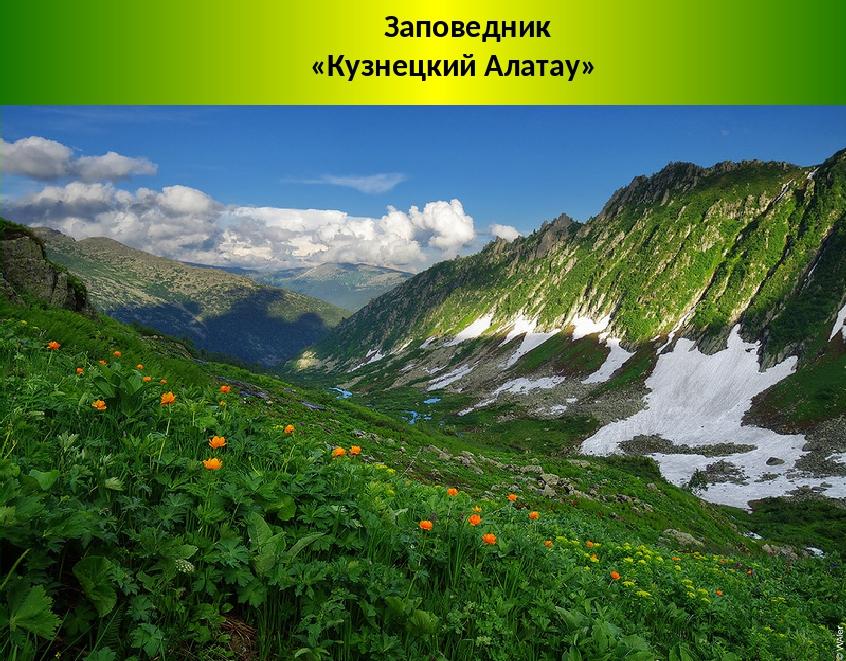 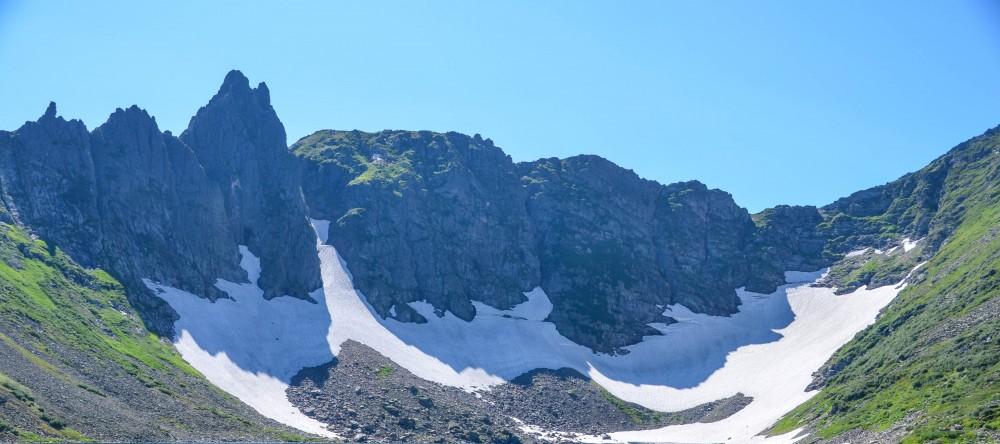 Растительный мир «Кузнецкого Алатау»
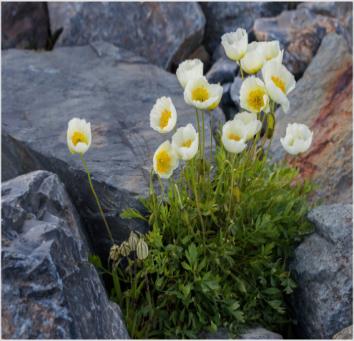 Черника
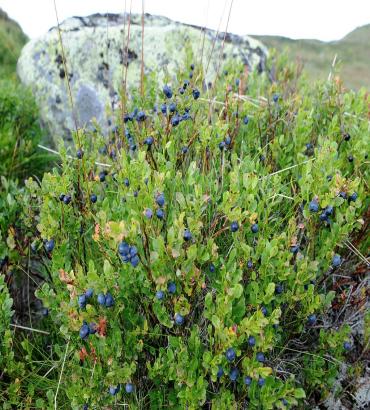 Альпийский мак
Таёжные леса «Кузнецкого Алатау»
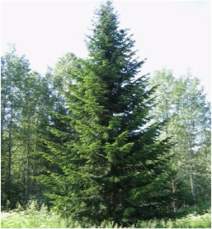 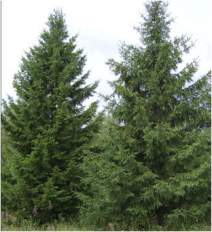 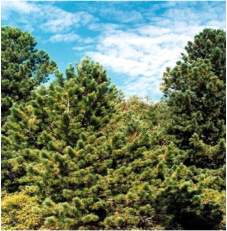 Ель
Пихта
Кедровая сосна сибирская
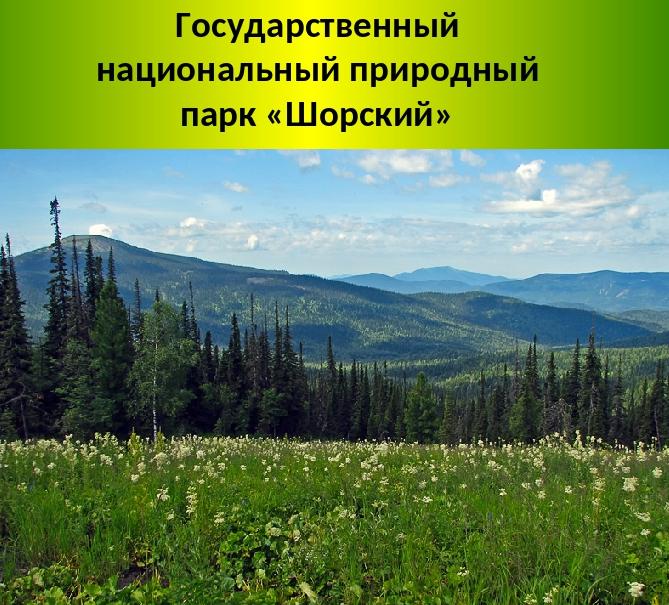 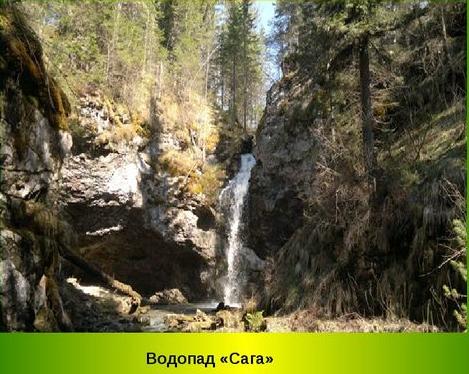 Азасская пещера
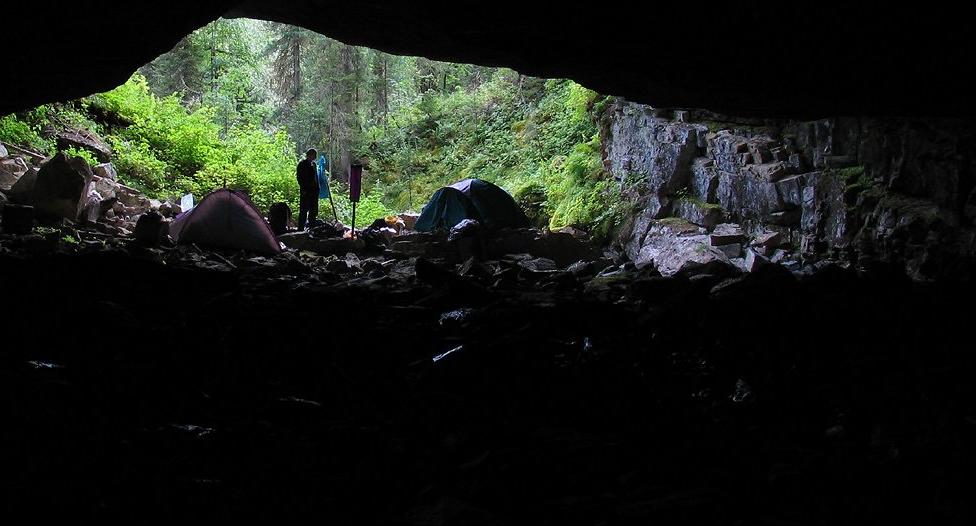 Угадай, чьи следы?
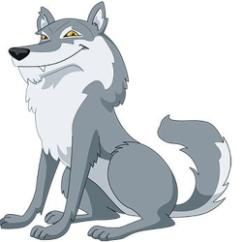 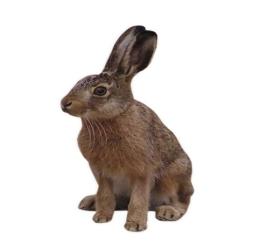 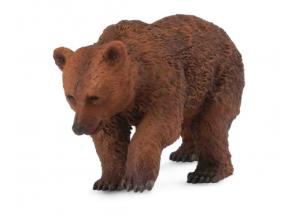 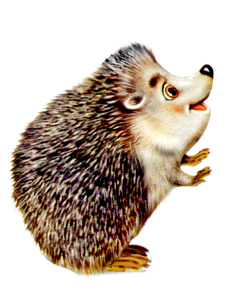 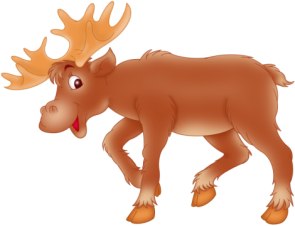 Музей-заповедник 
                     «Томская писаница»
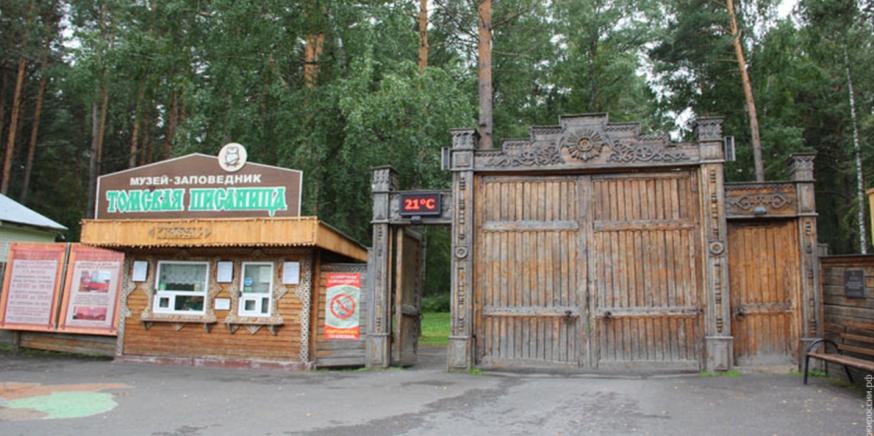 Наскальные рисунки 
«Томской писаницы»
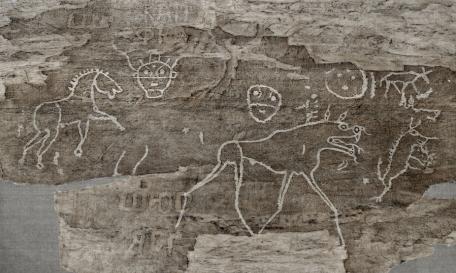 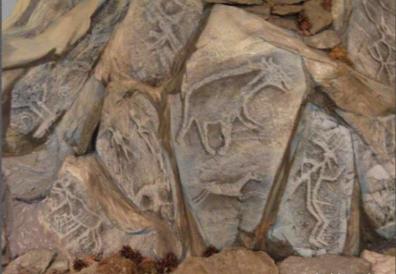 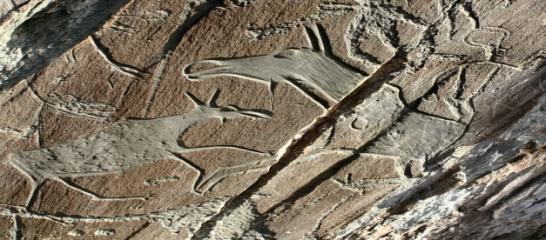 Редкие и исчезающие растения Кузбасса
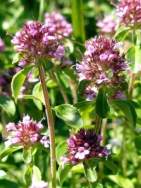 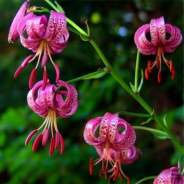 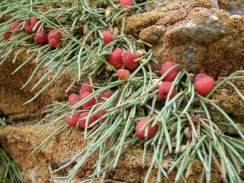 Лилия
Тимьян
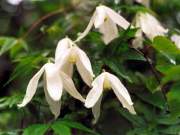 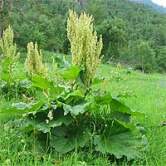 Хвойник
Княжик
Ревень
Растения Красной книги Кузбасса
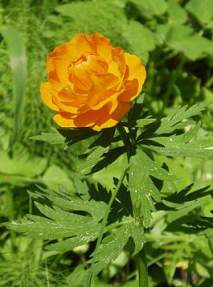 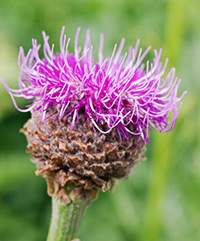 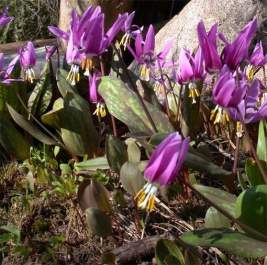 Маралий корень
Купальница
Кандык - ирис
Мир животных «Томской писаницы»
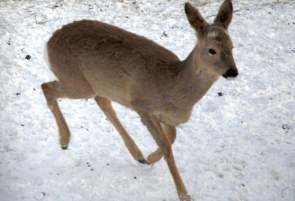 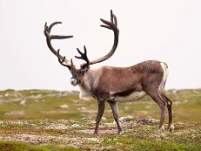 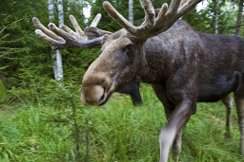 Косуля
Лось
Северный олень
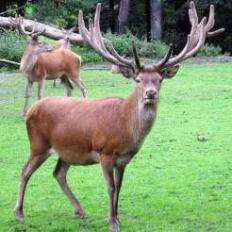 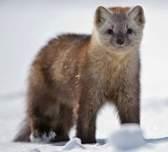 Соболь
Марал
Мир животных «Томской писаницы»
Тетерев
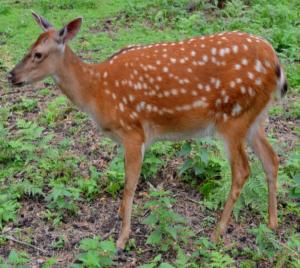 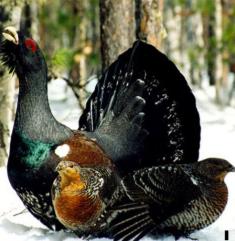 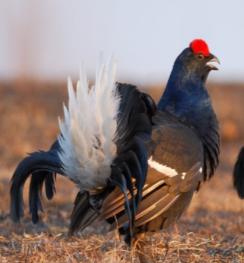 Глухарь
Косуля
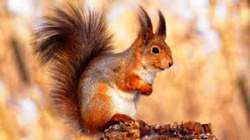 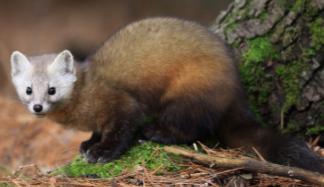 Белка
Соболь
Заповедные места Кузбасса
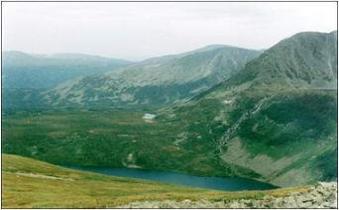 Заповедник 
«Кузнецкий Алатау»
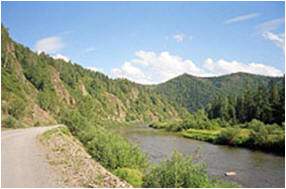 Национальный парк  
«Шорский»
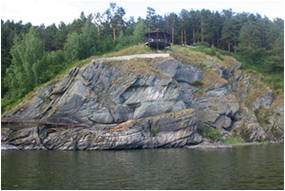 Историко-культурный природный музей-заповедник 
«Томская писаница»